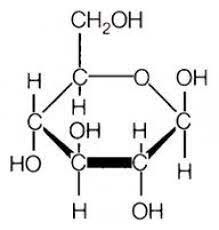 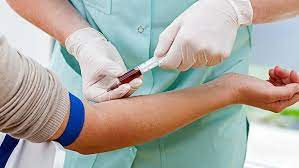 Biochemie 2
Vysoká škola zdravotnická, Praha
Obor: 
Všeobecná sestra
Porodní asistentka
Zdravotnický záchranář
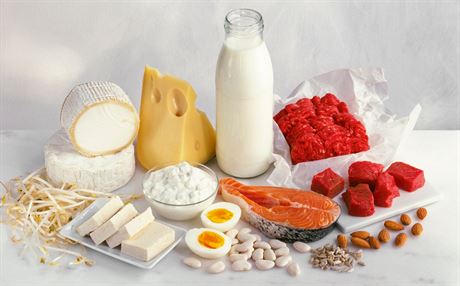 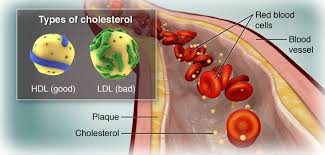 Složení tělních tekutin
může být ovlivněno např. zvýšenou teplotou, traumatem, th. nebo dg. zásahem
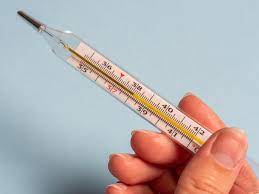 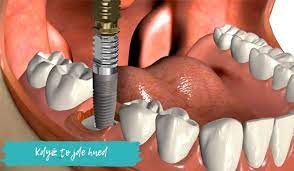 Seznam zkratek:
ALP: alkalická fosfatasa
ALT: alaninaminotransferasa
AST: aspartátaminotransferasa
CK: kreatinkinasa
GMT: g-glutamyltransferasa
HDL: lipoproteiny o vysoké hustotě
HDL–C: HDL–cholesterol
LD: laktátdehydrogenasa
TAG: triacylglyceroly
42. Doplňte zkratky
Alkalická fosfatasa…………………………
Alaninaminotransferasa………………..
Aspartátaminotransferasa…………….
Kreatinkinasa………………………………..
Glutamyltransferasa………………………
lipoproteiny o vysoké hustotě……….
HDL–cholesterol……………………………
Laktátdehydrogenasa……………………
Triacylglyceroly……………………………..
Fyziologické hodnoty
https://www.mz-biochem.cz/images/downloads/seznam-vysetreni.pdf
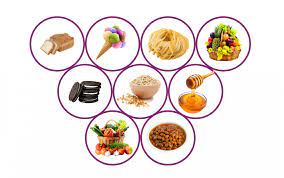 Sacharidy
složené pouze z C, H a O.
nejrozšířenější skupina organických látek
největší podíl organické hmoty na Zemi. 
složení lze vyjádřit vzorcem (CH2O)n, kde n ≥ 3
důležitý zdroj a zásoba energie pro živočichy (glykogen) i pro rostliny (škrob). 
u rostlin a bakterií tvoří i základní součást buněčných membrán (celulóza). 
D- ribosa/D-deoxyribosa je základní složkou ribonukleových kyselin (RNA, DNA).
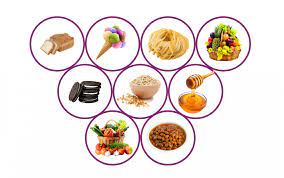 43. Doplňte
složené pouze z …,…..a……
nejrozšířenější skupina ………………….látek
tvoří největší podíl …………………. hmoty na Zemi. 
složení vyjádřit vzorcem (CH2O)n, kde n ≥ 3
důležitý zdroj a zásoba ………………jak pro živočichy (glykogen), tak pro rostliny (škrob). 
u rostlin a bakterií tvoří i základní součást                                             (celulóza). 
D- ribosa/D-deoxyribosa je základní složkou ribonukleových ……………. (RNA, DNA).
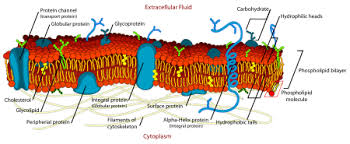 Jak se dělí sacharidy
Podle počtu sacharidových jednotek se sacharidy dělí do tří skupin
a)    monosacharidy 1 cukerná jednotka, 3-7 atomů C
b)    oligosacharidy 2-10 cukerných jednotek
c)    polysacharidy velký počet monosacharidových jednotek
U oligosacharidů a polysacharidů jsou jednotlivé sacharidové jednotky spojeny jednoduchými kovalentními vazbami (vazba tvořená společnou dvojicí elektronů).
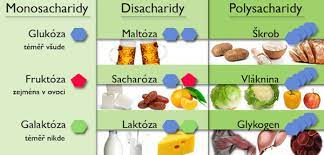 44. Jak se dělí sacharidy ?
Podle počtu sacharidových jednotek se sacharidy dělí do tří skupin
a)   ……………………………..(1 cukerná jednotka, 3-7 atomů C)
b)   ……………………………. (2-10 cukerných jednotek)
c)   ……………………………..(velký počet monosacharidových jednotek).
U b a c jsou jednotlivé sacharidové jednotky spojeny jednoduchými kovalentními vazbami (vazba je tvořená společnou dvojicí elektronů).
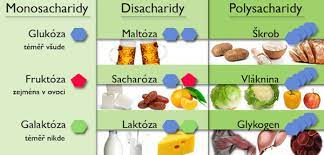 45. Napište svůj jídelníček za předešlý dena označte v něm jednoduché cukry a polysacharidy
……………………….
……………………….
……………………….
……………………….
……………………….
……………………….
……………………….
……………………….
……………………….
……………………….
……………………….
……………………….
………………………
………………………
………………………
………………………
………………………
………………………
………………………
……………………..
……………………..
……………………..
……………………..
……………………..
Monosacharidy
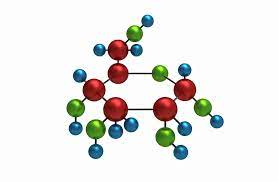 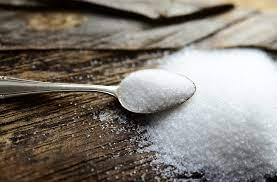 tvořeny 3 až 7 atomy C a podle jejich počtu se rozdělují na 
triosy, složené ze tří atomů C (dihydroxyaceton = glyceron, glyceraldehyd), 
tetrosy (4 atomy C), 
pentosy (5 atomů uhlíku),  
hexosy (6 atomů uhlíku) a 
heptosy (7atomů  uhlíku). 
na základě funkční skupiny monosacharidu jsou rozlišovány 
aldosy (polyhydroxyaldehydy) s aldehydovou funkční skupinou (-CHO) : D-glukóza, D-ribóza, D-glyceraldehyd či D-galaktóza a
 ketosy (polyhydroxyketony) s ketonovou funkční skupinou (-CO-) na druhém atomu uhlíku: D-fruktóza, D-ribulóza (k fotosyntéza), D-dihydroaceton či D-xylulóza.

 součástí biologických molekul jsou mnohem častěji 
D-formy než 
L-formy 
Jsou to zrcadlové obrazy, mají opačnou optickou otáčivost neboli směr, ve kterém otáčejí rovinu polarizovaného světla.

Monosacharidy s 3 a 4 atomy C jsou běžně přítomny v lineární podobě, 
zatímco u monosacharidů s 5 a více atomy C dochází reakcí karbonylové skupiny s alkoholovou skupinou k tvorbě vnitřních hemiacetalů/hemiketalů a tak se tyto monosacharidy vyskytují v cyklické podobě. Sacharidy uspořádané do 5-ti členných kruhů se nazývají furanosy, sacharidy tvořící šestičlenný kruh pak pyranosy 
Cyklické uspořádání umožňuje rozlišení pouze dvou prostorových uspořádání v tomto novém centru, tedy vznikají dva stereoizomery, nazývané anomery a podle umístění OH- skupiny se rozlišují a-anomer a b-anomer
46. Doplňte
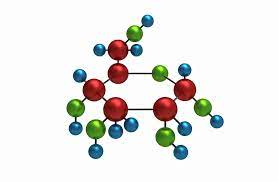 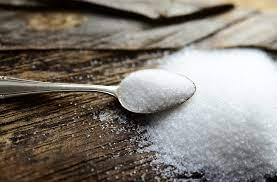 Monosacharidy jsou tvořeny 3 až 7 atomy C a podle jejich počtu se rozdělují na 
………………… složené ze tří atomů C (dihydroxyaceton = glyceron, glyceraldehyd), 
………………… (4 atomy C), 
………………… (5 atomů uhlíku),  
………………… (6 atomů uhlíku) a 
………………… (7atomů  uhlíku). 
na základě funkční skupiny monosacharidu jsou rozlišovány 
………………. (polyhydroxyaldehydy) s aldehydovou funkční skupinou (-CHO) : D-glukóza, D-ribóza, D-glyceraldehyd či D-galaktóza a
………………. (polyhydroxyketony) s ketonovou funkční skupinou (-CO-) na druhém atomu uhlíku: D-fruktóza, D-ribulóza (k fotosyntéza), D-dihydroaceton či D-xylulóza.

 součástí biologických molekul jsou mnohem častěji 
……………….. než 
………………. 
Jsou to zrcadlové obrazy, mají opačnou optickou otáčivost neboli směr, ve kterém otáčejí rovinu polarizovaného světla.

………………………s …a….atomy C jsou běžně přítomny v ………………….. podobě, 
zatímco u ………………………….. a ………………atomy C dochází reakcí karbonylové skupiny s alkoholovou skupinou k tvorbě vnitřních hemiacetalů/hemiketalů a tak se tyto monosacharidy vyskytují v …………………… podobě. Sacharidy uspořádané do 5-ti členných kruhů se nazývají ……………….., sacharidy tvořící šestičlenný kruh pak …………..…… 
Cyklické uspořádání umožňuje rozlišení pouze dvou prostorových uspořádání v tomto novém centru, tedy vznikají dva stereoizomery, nazývané anomery a podle umístění OH- skupiny se rozlišují a-anomer a b-anomer
47. Jaký je rozdíl mezi L a D formou sacharidů ?
L- forma je………………………………………………
D- forma je……………………………………………..
48. Monosacharidy s
3-4 atomy uhlíku mají formu
5-7 atomy uhlíku mají formu
48. Monosacharidy s
3-4 atomy uhlíku mají formu
5-7 atomy uhlíku mají formu
cyklickou
Lineární
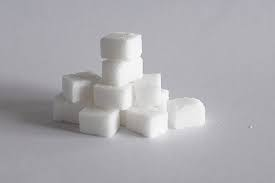 Oligosacharidy
Při vzájemném spojování monosacharidových jednotek vzniká glykosidická vazba
do názvu daného oligosacharidu se uvádí, mezi kterými atomy C daných sacharidových jednotek tato vazba vznikla (např.: -(1®2). 
Jsou-li pro vytvoření glykosidické vazby využity pouze atomy C, které nesly karbonylovou skupinu, ztrácejí nově vzniklé oligosacharidy redukční schopnosti, proto jsou nazývány neredukující sacharidy a v názvu je zakončení –id. 
Zůstane-li u jedné z jednotek tento atom C volný, redukční schopnosti zůstávají zachovány. Takovéto sacharidy se označují jako redukující a v názvu je koncovka –osa.
K nejdůležitějším oligosacharidům patří disacharidy a to sacharóza, laktóza a maltóza. 
Sacharóza (α-D-glukopyranosyl-(1®2)-β -D-fruktofuranosid) je známá jako řepný cukr a je nejrozšířenějším disacharidem, který je k nalezení v celé rostlinné říši. 
Jako mléčný cukr je označována laktóza (β-D-galaktopyranosyl-(1®4)-β-D-glukopyranosa) obsažená v mléce savců. 
Produktem enzymatické hydrolýzy škrobu a glykogenu je maltóza 
(α-D-glukopyranosyl-(1®4)-a-D-glukopyranosa), cukr sladový.
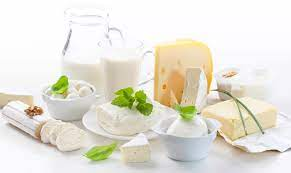 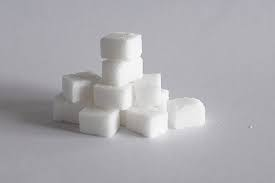 49. Doplňte do textu
Při vzájemném spojování monosacharidových jednotek vzniká glykosidická ………………..
do názvu daného oligosacharidu se uvádí, mezi kterými atomy ……………. daných sacharidových jednotek tato vazba vznikla (např.: -(1®2)). 
Jsou-li pro vytvoření glykosidické vazby využity pouze atomy uhlíku, které nesly karbonylovou skupinu, ztrácejí nově vzniklé oligosacharidy redukční schopnosti, proto jsou nazývány neredukující sacharidy a v názvu je zakončení –id. 
Zůstane-li u jedné z jednotek tento atom uhlíku volný, redukční schopnosti zůstávají zachovány. Takovéto sacharidy se označují jako redukující a v názvu je koncovka –osa.
K nejdůležitějším oligosacharidům patří disacharidy a to sacharóza, laktóza a maltóza. 
…………………… (α-D-glukopyranosyl-(1®2)-β -D-fruktofuranosid) je známá jako řepný cukr a je nejrozšířenějším disacharidem, který je k nalezení v celé rostlinné říši. 
Jako mléčný cukr je označována………………… (β-D-galaktopyranosyl-(1®4)-β-D-glukopyranosa) obsažená v mléce savců. 
Produktem enzymatické hydrolýzy škrobu a glykogenu je ………………. 
(α-D-glukopyranosyl-(1®4)-a-D-glukopyranosa), cukr sladový.
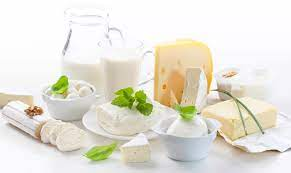 Polysacharidy
z jednoho typu (homopolysacharidy) nebo 
z různých typů monosacharidových jednotek (heteropolysacharidy). 
V živých organismech mohou polysacharidy sloužit buďto jako 
stavební polysacharidy
 takovými polysacharidy jsou celulóza v rostlinné říši
chitin v říši hub, nebo jako 
 zásobními polysacharidy (energie)
jsou škrob u rostlin a
 glykogen u živočichů.
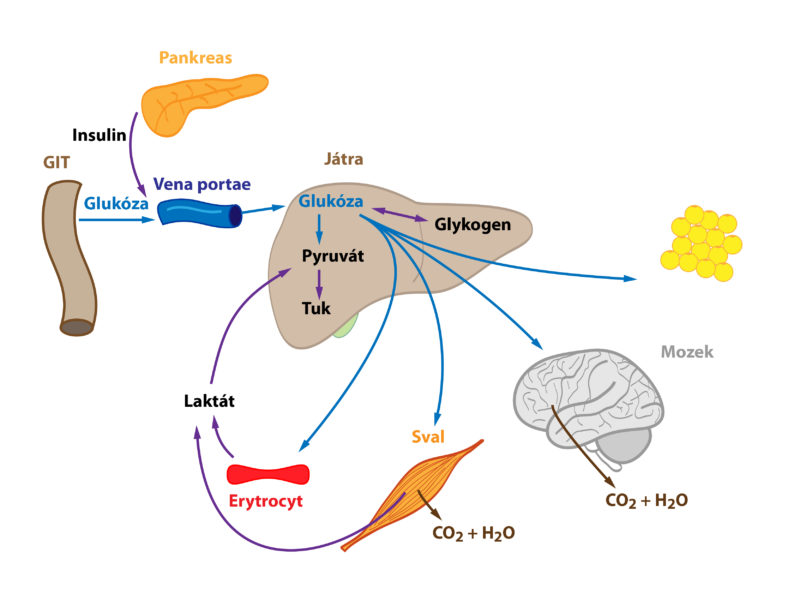 50. Polysacharidy mají funkci
1. ……………………………………….
2…………………………………………
51. Popište obrázek
Jak se metabolizují sacharidy?
Trávení stravou přijatých sacharidů začíná již v ústech, kde a-amylasa (triviálním názvem ptyalin) endohydrolyticky štěpí 1,4-a-glukosidové vazby potravou přijatých stravitelných polysacharidů (škrob, glykogen). V žaludku je aktivita a-amylas (pH optimum ~6,7) utlumena nízkou hodnotou pH. 
Trávení pokračuje v duodenu, kde jsou přítomny pankreatické a-amylasy. Výsledkem působení a-amylas je směs disacharidu maltózy, trisacharidu maltotriózy, glukosy a a-limitních dextrínů.
Ze sliznice tenkého střeva se uvolňují enzymy oligosacharidasy (maltasa, dextrinasa), které dokonají štěpení polysacharidů na konečný produkt – glukózu. V tenkém střevě probíhá i štěpení disacharidů laktózy (laktasa; vzniká glukóza a galaktóza) či sacharózy (sacharasa; vzniká glukóza a fruktóza). Monosacharidy jsou vstřebávány enterocyty. 
Glukóza a galaktóza jsou aktivním kotransportem s Na+ po gradientu uvolňovány do portální krve. Fruktóza se z buněk dostává transportem pasivním. Portální krví jsou monosacharidy transportovány do jater (zásobárna - tvorba glykogenu) a poté do tkání (zdroj energie). 
Je-li nadbytečný příjem sacharidů, jsou ukládány v podobě tuků.
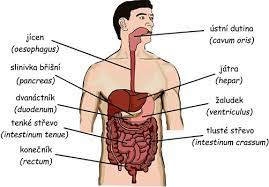 https://youtu.be/zkden107w9o?si=sxUwmm2COL-j9Xvz
52. Doplňte vynechaná slova
Trávení stravou přijatých sacharidů začíná již v …………., kde …………… (triviálním názvem ptyalin) endohydrolyticky štěpí 1,4-a-glukosidové vazby potravou přijatých stravitelných ………………………… (škrob, glykogen). V žaludku je aktivita ……………… (pH optimum ~6,7) utlumena nízkou hodnotou pH. 
Trávení pokračuje v…………………., kde jsou přítomny pankreatické ……………... Výsledkem působení a-amylas je směs disacharidu maltózy, trisacharidu maltotriózy, glukosy a a-limitních dextrínů.
Ze sliznice …………………se uvolňují enzymy oligosacharidasy (maltasa, dextrinasa), které dokonají štěpení polysacharidů na konečný produkt – ………………... V tenkém střevě probíhá i štěpení disacharidů ………………… (účinkem laktasy; vzniká glukóza a galaktóza) či sacharózy (účinkem sacharasy; vzniká glukóza a fruktóza). Monosacharidy jsou vstřebávány enterocyty. 
Glukóza a galaktóza jsou aktivním kotransportem s Na+ po gradientu uvolňovány do portální krve. Fruktóza se z buněk dostává transportem pasivním. ……………. krví jsou monosacharidy transportovány do ……………. (zásobárna - tvorba glykogenu) a poté do tkání (zdroj energie). 
Je-li nadbytečný příjem sacharidů, jsou ukládány v podobě ……………..
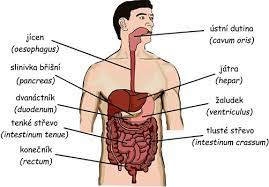 https://youtu.be/zkden107w9o?si=sxUwmm2COL-j9Xvz
Jaký je rozdíl mezi glykolýzou, glykogenolýzou a glukoneogenezí?
Na katabolických a anabolických procesech u sacharidů se podílí několik důležitých metabolických drah. 
Hlavní dráhu katabolismu monosacharidů představuje glykolýza. 
Glykolýza je sled reakcí vedoucích k přeměně glukózy na 2 molekuly pyruvátu (anion kyseliny pyrohroznové). 
Za fyziologických podmínek (aerobní odbourávání) je pyruvát přeměněn na acetyl-CoA, který pak vstupuje do citrátového cyklu. Těmito katabolickými procesy je z 1 molekuly glukózy vytvořeno 36 molekul ATP a glukóza je odbourána na CO2 a vodu. Ostatní monosacharidy jsou nejprve fosforylovány a poté převedeny na glukózu či jiný meziprodukt glykolýzy. 
Alternativní katabolickou dráhou glukózy je pentosofosfátový cyklus důležitý pro produkci NADPH+ H+ (redukční ekvivalenty pro anabolické děje) a ribózu-5-fosfát (prekurzor nukleových kyselin).
Nadbytečné množství glukózy je ukládáno v podobě glykogenu. Syntéza glykogenu (glykogeneze) probíhá z glukóza-1- fosfátu a glykogen je poté ukládán v játrech a svalech. 
Má-li pak organismus nedostatek glukózy, dojde k uvolnění glukózy z glykogenu (glykogenolýza). 
Další možnou cestou zisku glukózy je její syntéza z nesacharidových prekurzorů, jako jsou pyruvát, glycerol, laktát či aminokyseliny. Tento anabolický proces je nazýván glukoneogeneze.
53. Doplňte vynechaná slova
Na katabolických a anabolických procesech u sacharidů se podílí několik důležitých metabolických drah. 
Hlavní dráhu katabolismu monosacharidů představuje glykolýza. 
Glykolýza je sled reakcí vedoucích k přeměně ……………. na 2 molekuly p------u (anion kyseliny pyrohroznové). 
Za fyziologických podmínek (aerobní odbourávání) je pyruvát přeměněn na a--------A, který pak vstupuje do  c---------o cyklu. Těmito katabolickými procesy je z 1 m------- g-----y vytvořeno 36………………………a glukóza je odbourána na ……..a ………. Ostatní monosacharidy jsou nejprve fosforylovány a poté převedeny na glukózu či jiný meziprodukt glykolýzy. 
Alternativní katabolickou dráhou glukózy je  p--------------ý cyklus důležitý pro produkci NADPH+ H+ (redukční ekvivalenty pro anabolické děje) a ribózu-5-fosfát (prekurzor nukleových kyselin).
Nadbytečné množství glukózy je ukládáno v podobě ……………………….. Syntéza glykogenu (glykogeneze) probíhá z glukóza-1- fosfátu a glykogen je poté ukládán v játrech a svalech. 
Má-li pak organismus nedostatek glukózy, dojde k uvolnění …………………. z glykogenu (glykogenolýza). 
Další možnou cestou zisku glukózy je její s-----a z nesacharidových prekurzorů, jako jsou pyruvát, glycerol, laktát či aminokyseliny. Tento anabolický proces je nazýván g------------e
Které hormony ovlivňují glykémii?
Glykémie se pohybuje v úzkém rozmezí mezi 3,3 až 5,8 mmol/l a je ovlivňována 
hormony pankreatu (insulin a glukagon), 
hormony štítné žlázy, 
hormony dřeně nadledvin (katecholaminy) či kůry nadledvin kortisol
hormony hypofýzy
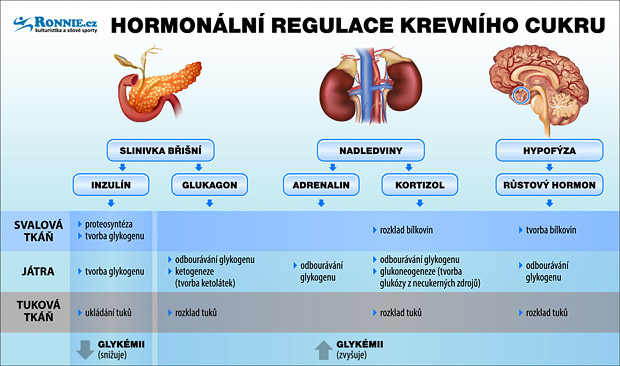 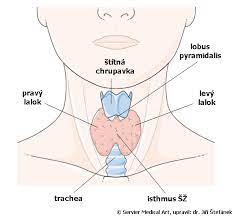 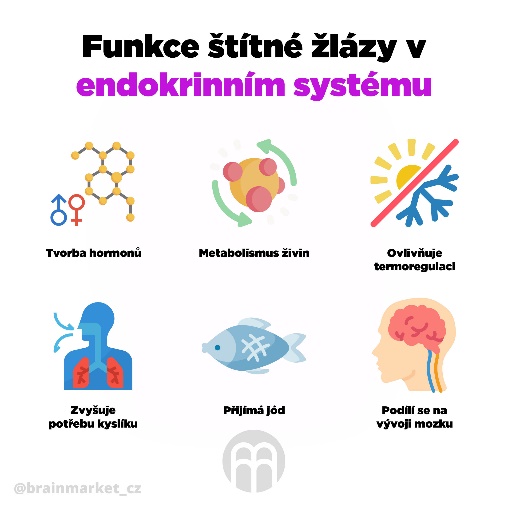 54. Které hormony ovlivňují glykémii?
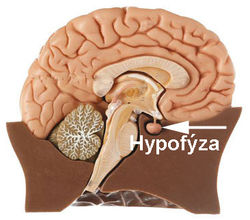 ……………………………………
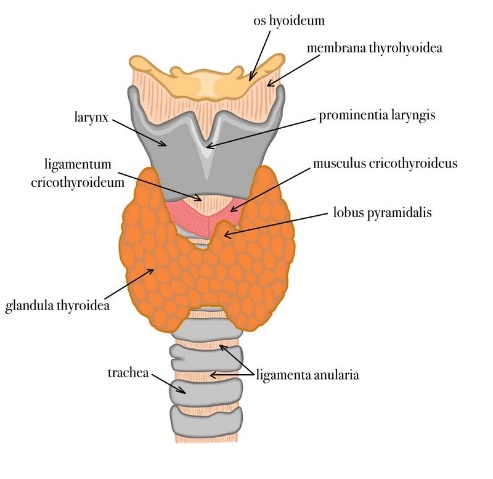 ……………………………………
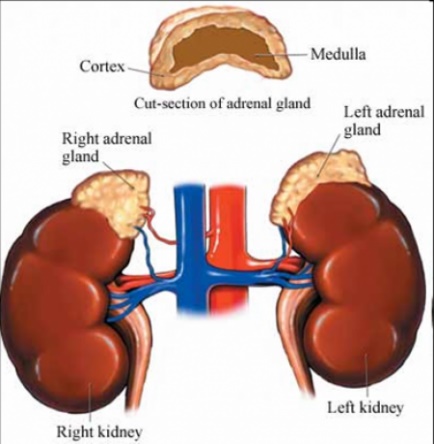 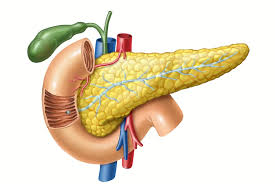 …………………………………………
……………………………
Slinivka břišní, lat. pancreas
Jak ovlivňuje insulín metabolismus glukózy?https://youtu.be/JAjZv41iUJU?si=PdvFwPv1EBXPh7Qjhttps://youtu.be/HJGjNTJgf48?si=YWbD4k-od7VDXNJg
55. Spojte hormon s jeho účinkem
Insulin
Glukagon
Kortisol
Adrenalin
Glykogenolýza, glukoneogeneze
Transport glukózy do buněk, syntéza glykogenu
Glykogenolýza, glukoneogeneze
Glykogenolýza, glukoneogeneze
https://slideplayer.cz/slide/4140341/
56. Diabetes mellitus – doplňte chybějící slova ……………
Diabetes ……………… neboli cukrovka je metabolické onemocnění charakterizované porušeným metabolismem nejen sacharidů, ale i lipidů a proteinů, které je zapříčiněno poruchou při sekreci nebo účinku insulinu. 
Při nedostatku ……………. v organismu dochází ke 
snížení utilizace ……………….., neboť ……………….. je hormon stimulující klíčové enzymy glykolýzy. 
ke změně poměru mezi glukagonem a insulinem a 
k relativnímu nadbytku glukagonu, který stimuluje glukoneogenezi a glykogenolýzu, tedy procesy vedoucí k vyšším hladinám glukózy. 
Nedostatek ………………… je způsoben 
destrukcí či poruchou b-buněk pankreatu, která může být zapříčiněna působením některých léků či chemikálií, onemocněním exokrinního pankreatu (alkohol), DM II.
genetickou poruchou či autoimunitní nebo idiopatickou reakcí organismu- DM I. 
V některých případech je organismus schopen produkovat dostatečné množství insulinu, ale je snížena jeho účinnost a to díky narušené funkčnosti insulinových receptorů. DM II
Diabetes mellitus
Diabetes mellitus neboli cukrovka je metabolické onemocnění charakterizované porušeným metabolismem nejen sacharidů, ale i lipidů a proteinů, které je zapříčiněno poruchou při sekreci nebo účinku insulinu. 
Při nedostatku insulinu v organismu dochází ke 
snížení utilizace glukózy, neboť insulin je hormon stimulující klíčové enzymy glykolýzy. 
ke změně poměru mezi glukagonem a insulinem a 
k relativnímu nadbytku glukagonu, který stimuluje glukoneogenezi a glykogenolýzu, tedy procesy vedoucí k vyšším hladinám glukózy. 
Nedostatek insulinu je způsoben 
destrukcí či poruchou b-buněk pankreatu, která může být zapříčiněna působením některých léků či chemikálií, onemocněním exokrinního pankreatu, 
genetickou poruchou či autoimunitní nebo idiopatickou reakcí organismu- DM I. 
V některých případech je organismus schopen produkovat dostatečné množství insulinu, ale je snížena jeho účinnost a to díky narušené funkčnosti insulinových receptorů. DM II
Z  hlediska glykémie jsou rozlišována 3 stádia ve vývoji poruch sacharidového metabolismu
I.        normoglykémie                  3,9 – 5,5 mmol/l
    II.      porucha glukózové regulace (tolerance) – porucha glykémie na lačno (syn. porucha glukózové tolerance, prediabetes), u těchto osob existuje vyšší riziko vývoje DM      5,5 – 6,9 mmol/l
   III.      diabetes mellitus                ≥ 6,9 mmol/l
https://is.muni.cz/el/med/podzim2018/VLKF091/um/Vinklerova_kazuistika_DM_181018_final.pdf
57. Doplňte názvy k hodnotám
I.        ……………………………………..  3,9 – 5,5 mmol/l
    II.      ……………………………………….5,5 – 6,9 mmol/l
   III.      …………………………………….. ≥ 6,9 mmol/l
https://is.muni.cz/el/med/podzim2018/VLKF091/um/Vinklerova_kazuistika_DM_181018_final.pdf
DM 2. typu
Jak se liší jednotlivé typy DM ?
80–90 % případů diabetu 
porucha sekrece insulinu a insulinová rezistence
rizikovými faktory je genetická dispozice, obezita, nízká fyzická aktivita, stres, přejídání, kouření. 
častěji se vyvíjí po 40. roce, u pacientů s hypertenzí či dyslipidémií. Rozvoj insulinové rezistence může být zapříčiněn 
snížením počtu insulinových receptorů, 
poruchou insulinových receptorů nebo 
poruchou v přenosu signálu v buňce. 
insulinová rezistence vede k hyperinsulinémii, která kompenzuje hladiny glykémie v krvi, na druhou stranu dlouhodobá hyperinsulinémie vyčerpává  β -buňky pankreatu a dochází k jejich defektům  a tím následně i k porušení sekrece insulinu a rozvoji DM.
DM 2. typu může být dlouho nerozpoznán a odhalení nemoci je často náhodné, nebo až na základě projevů komplikací daných DM. Častými projevy jsou únava, špatné hojení ran, rekurentní infekce, neuropatie či retinopatie.
DM 1. typu
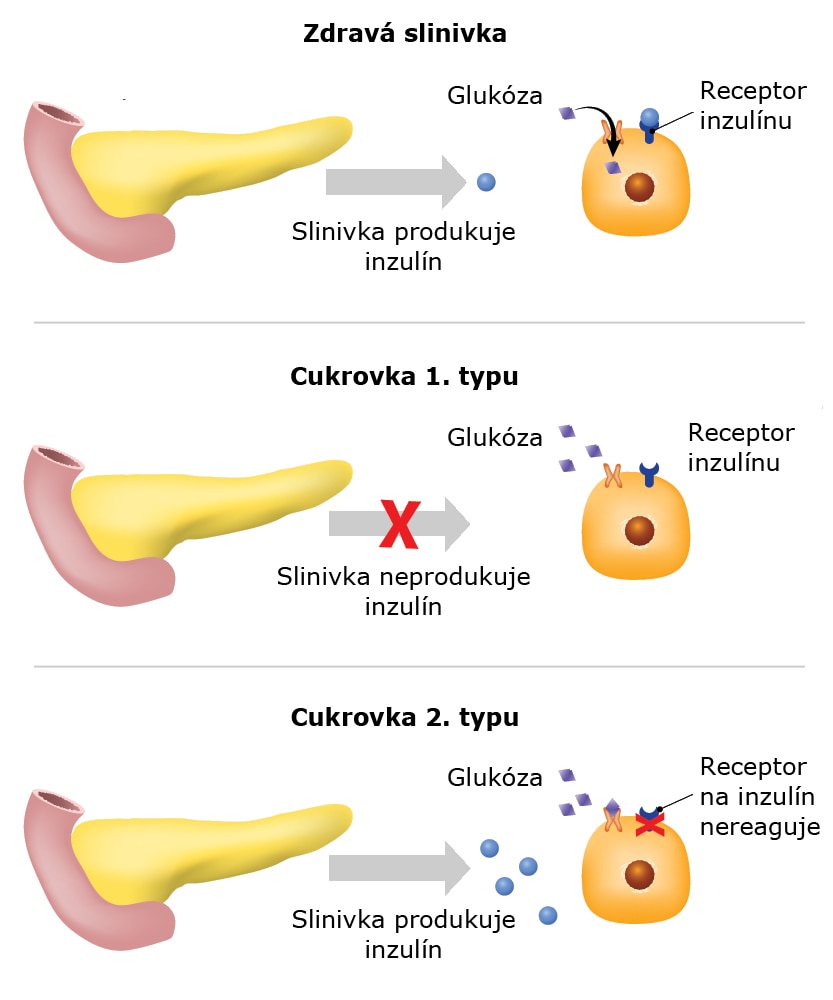 destrukce β-buněk pankreatu bez známé etiologie a patofyziologie (idiopatický DM 1. typu) nebo 
autoimunitní destrukce  β -buněk pankreatu (autoimunitní DM 1. typu). 
pacienti jsou náchylní ke ketoacidóze. 
předpokládá se, že rozvoj autoimunitního DM 1. typu je ovlivněn genetickými faktory (gen insulinu, geny HLA II. třídy) a faktory vnějšího prostředí (viry, toxiny, léky, chemické látky), k jeho manifestaci dochází až při zničení asi 80% b-buněk. 
nejčastěji se projevuje v období puberty, kolem 12. roku života, ale objevit se může v kterémkoli věku. Typickými příznaky jsou únava, hubnutí, polyurie (nadměrné močení), polydipsie (nadměrná žíznivost) a polyfagie („žravost“).
DM 2. typu
58. Jak se liší jednotlivé typy DM ?
80–90 % případů diabetu 
P…………….. s………… i…………… a i………….. r………...
rizikovými faktory je genetická dispozice, o………., nízká fyzická aktivita, stres, přejídání, kouření. 
častěji se vyvíjí ……………., u pacientů s h…………..í či d……………….. Rozvoj i………….. r…………… může být zapříčiněn 
snížením počtu insulinových receptorů, 
poruchou insulinových receptorů nebo 
poruchou v přenosu signálu v buňce. 
insulinová rezistence vede k h………………………., která kompenzuje hladiny glykémie v krvi, na druhou stranu dlouhodobá hyperinsulinémie vyčerpává  β –b…………. p……………… a dochází k jejich defektům  a tím následně i k porušení sekrece insulinu a rozvoji DM.
DM 2. typu může být dlouho nerozpoznán a odhalení nemoci je často náhodné, nebo až na základě projevů komplikací daných DM. Častými projevy jsou únava, špatné hojení ran, rekurentní infekce, n….patie či r…..patie.
DM 1. typu
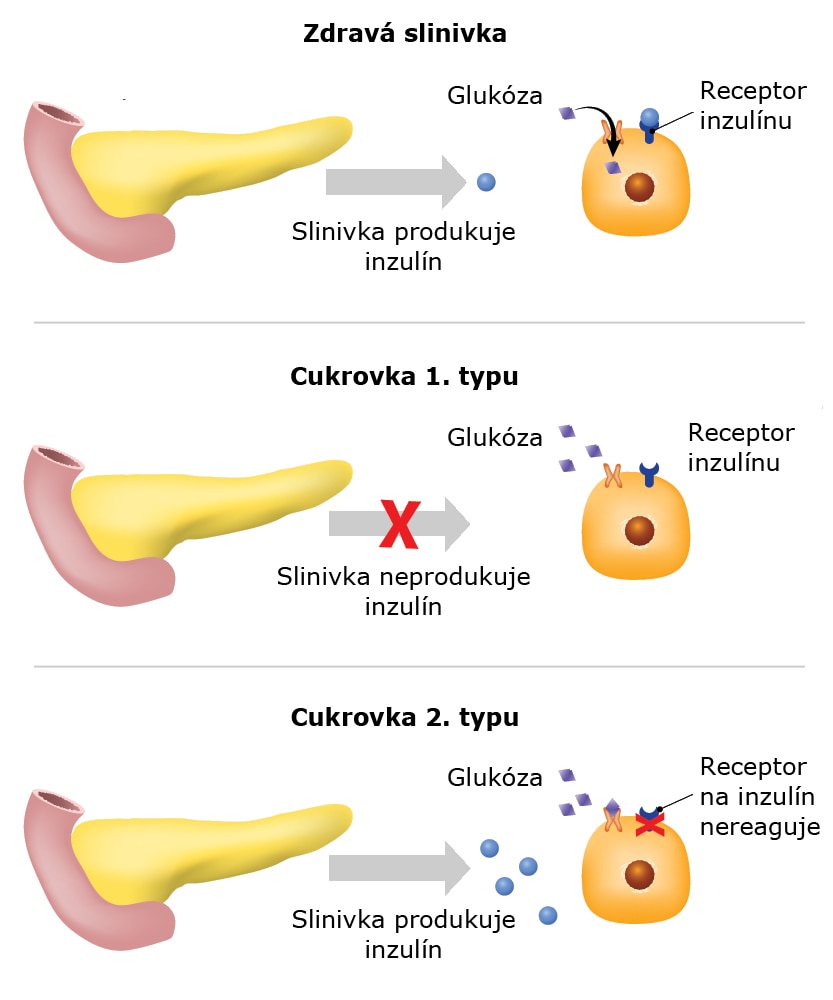 destrukce β-buněk pankreatu bez známé etiologie a patofyziologie (i……………….1. t….) nebo 
autoimunitní destrukce  β -buněk pankreatu (a……………………….1. t……). 
pacienti jsou náchylní ke ketoacidóze. 
předpokládá se, že rozvoj autoimunitního DM 1. typu je ovlivněn g……………………………f……………… (gen insulinu, geny HLA II. třídy) a faktory vnějšího prostředí (viry, toxiny, léky, chemické látky), k jeho manifestaci dochází až při zničení asi 80% b-buněk. 
nejčastěji se projevuje v období puberty, ……………………………, ale objevit se může v kterémkoli věku. Typickými příznaky jsou únava, hubnutí, ……………… (nadměrné močení), ………………… (nadměrná žíznivost) a …………….. („žravost“).
Další typy diabetu
Gestační diabetes mellitus
Mezi specifické formy DM řadíme DM způsobené
kolem 20. týdne těhotenství 
příčinou může být 
genetická predispozice, 
nadměrné přibývání na váze či 
zvýšené hladiny hormonů jako např. kortisolu. 
u většiny žen se po porodu glykemie upraví, ale asi 
u 30 % z nich se do 20 let od porodu vyvine DM 2. typu.
genetickými defekty ß-buněk či insulinových receptorů, 
endokrinopatiemi, 
nemocemi exokrinního pankreatu nebo infekcemi či 
indukované drogami nebo léky. (alkohol)
Akutní komplikace DM
Akutní komplikace diabetu jsou komplikace s rychlým nástupem (od minut u hypoglykémie až po hodiny či dny u ketoacidózy), řadíme mezi ně hypoglykémii, ketoacidózu a ketoacidotické koma či hypersomální hyperglykemické neketoacidotické koma.
Hypoglykémii nevyvolává onemocnění DM, ale jeho léčba, častěji se vyskytuje u pacientů léčených insulinem. K jeho vzniku může vést nadměrná fyzická aktivita, nadměrná dávka insulinu nebo alkohol. Příznaky hypoglykémie se různí mezi jednotlivci, ale dojde-li k opakování hypoglykémie u daného jednotlivce, bývají příznaky stejné. 
Příznaky: bledost, pocení, tachykardie, palpitace, hlad, neklid, úzkost, třes, únava, podrážděnost, bolest hlavy, nesoustředěnost, zrakové obtíže, závrať, zmatenost, přechodné senzorické a motorické výpadky. Pokud nedojde ke kompenzaci, mohly by postupně nastat křeče, kóma a následně smrt.
Ketoacidóza a ketoacidotické kóma se častěji vyskytují u DM 1. typu. K jejich rozvoji přispívá akutní stres: emoční stres, infekce, infarkt myokardu, operace, vynechání insulinu či léky potlačující účinky insulinu. 
Příznaky: nauzea, zvracení, acetonový zápach z úst, sucho v ústech, suchá zarudlá kůže, polyurie, polydipsie, pokles tělesné váhy, malátnost, letargie, bolest hlavy, bolest břicha, Kussmaulovo dýchání (z metabolické acidózy). 
Při laboratorním vyšetření bývá zjištěna hyperglykémie (15-40 mmol/l), pH < 7,35, zvýšené hladiny ketolátek, zvýšený anion gap či hladiny HCO3-.
59. Doplňte u DM příčiny
Hypoglykémie
Ketoacidózy a hyperglykémie
1.
2.
3.
4.
59. Doplňte u DM příčiny
Hypoglykémie
Ketoacidózy a hyperglykémie
léčba, častěji u pacientů léčených insulinem
nadměrná fyzická aktivita 
nadměrná dávka insulinu 
alkohol
emoční stres
infekce
infarkt myokardu
operace
vynechání insulinu 
léky potlačující účinky insulinu (glitazony)
60. Doplňte příznaky pro
Hypoglykémii u DM
Hyperglykémii a ketoacidózu u DM
1.
2.
3.
4.
5.
6.
7.
8.
9.
10.
1.
2.
3.
4.
5.
6.
7.
8.
9.
10.
Anion gap
Aniontová mezera (anglicky "anion gap") je rozdíl mezi pozitivně nabitými kationty (Na+ a K+) a negativně nabitými anionty (Cl- a HCO3-) v krvi. Tento rozdíl se měří v milielektrovoltech (mEq) a vypočítá se pomocí vzorce:
Aniontová mezera = (Na+ + K+) - (Cl- + HCO3-).
Aniontová mezera se obvykle pohybuje v rozmezí 10-12 mmol/l, hraničně pak 16 mmol/l. 
Zvýšená aniontová mezera může naznačovat metabolickou acidózu, selhání ledvin nebo přítomnost některých léků nebo látek v těle. 
Snížená aniontová mezera může být způsobena alkalózou, hypochlorémií nebo hyperkalcémií.
https://www.wikiskripta.eu/w/Aniontov%C3%A1_mezera
61. Anion gap
A……..  m..... (anglicky "anion gap") je rozdíl mezi pozitivně nabitými kationty (..+ a .+) a negativně nabitými anionty (..- a ….-) v krvi. Tento rozdíl se měří v milielektrovoltech (mEq) a vypočítá se pomocí vzorce:
Aniontová mezera = (..+ + .+) - (..- + ….-).
A……..  m.....  se obvykle pohybuje v rozmezí ..-.. mmol/l, hraničně pak .. mmol/l. 
Zvýšená a……..  m..... může naznačovat m……….. ……., selhání ledvin nebo přítomnost některých léků nebo látek v těle. 
Snížená a……..  m..... může být způsobena a…….., hypochlorémií nebo hyperkalcémií.
https://www.wikiskripta.eu/w/Aniontov%C3%A1_mezera
62. Anion gap je rozdíl mezi pozitivně a negativně nabitými ionty v krvi
zvýšená je u…………………………………
snížená je u………………………………….
Hyperosmální hyperglykemické neketoacidotické kóma je častější u DM 2. typu
u starších osob a 
osob s                    insuficiencí 

k rozvoji přispívá akutní stres: emoční stres, infekce,                                   , operace 
vysoká konzumace                       , 

vynechání insulinu  
léky potlačující účinky insulinu a manitol 
Laboratorně: 
↑osmolarita séra (310mOsm/l) 
hyperglykémie (30-270 mmol/l), 
↑ urea 
↑ kreatinin
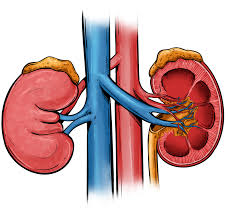 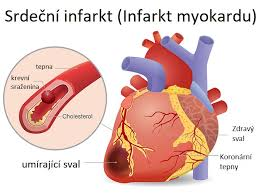 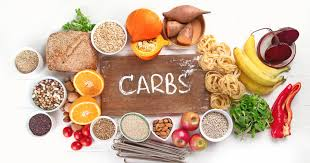 Jaké jsou buněčné a orgánové projevy chronických komplikací DM ?
K rozvoji chronických komplikací DM dochází vlivem dlouhodobé hyperglykémie.
má za následek ireverzibilní glykosylaci proteinů, tj. navázání glukózy na aminoskupiny proteinů při které vznikají tzv. AGEs (konečné produkty pokročilé glykosylace). 
AGEs poškozují endotel, stimulují uvolňování zánětlivých mediátorů do krve a proliferaci fibroblastů. Na všech úrovních krevního řečiště dochází k rozvoji angiopatie. S rozvojem angiopatie jsou spojeny komplikace DM:
 diabetická retinopatie, diabetická nefropatie či diabetická neuropatie.

Při nedostatku insulinu a hyperglykémii je glukóza uvnitř buněk redukována na sorbitol a později reoxidována na fruktózu. Hromadění sorbitolu a fruktózy vede k poškození iontových pump, zvýšení intracelulární osmolarity, což může mít za následek poškození oční čočky a vznik katarakty, poškození Schwanových buněk a rozvoj diabetické neuropatie a poškození perycytů kapilár sítnice což vede k rozvoji mikroaneurysmat.
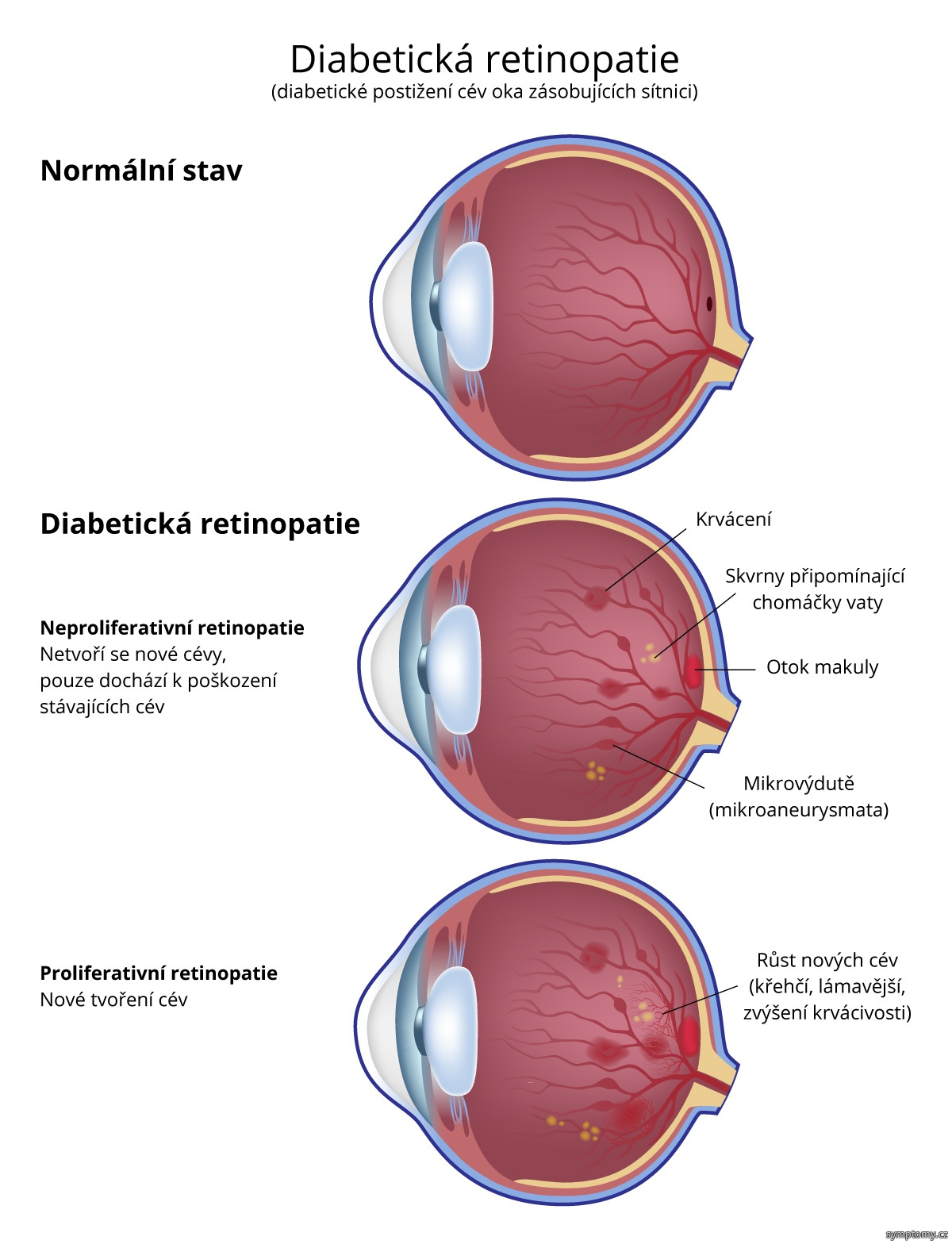 Diabetická nefropatie
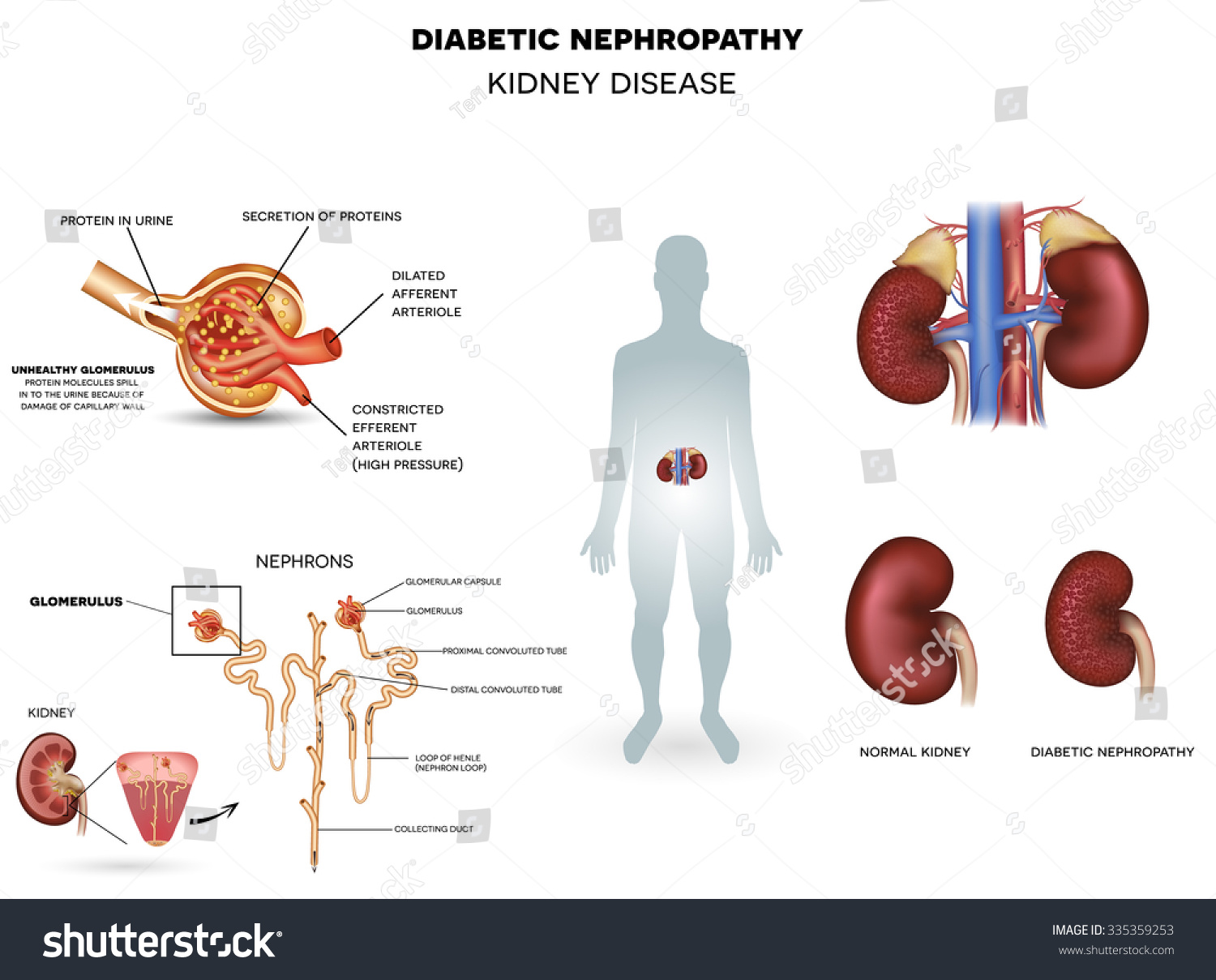 Diabetická neuropatie
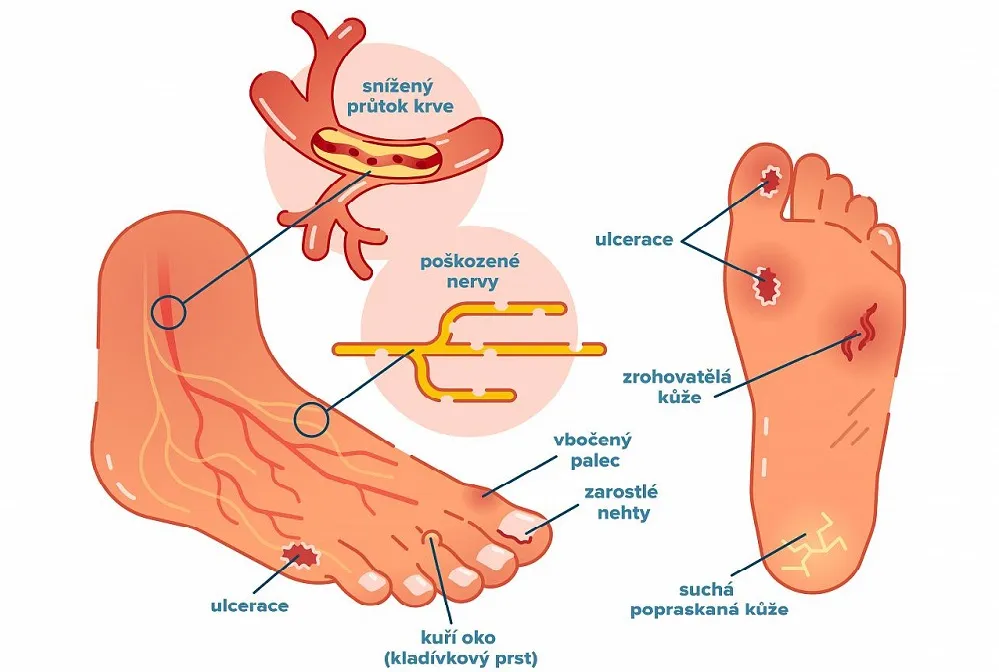 63. Jaké jsou buněčné a orgánové projevy chronických komplikací DM ?
K rozvoji chronických komplikací DM dochází vlivem dlouhodobé ……………………….
má za následek ireverzibilní glykosylaci proteinů, tj. navázání ……………….. na aminoskupiny ………………… při které vznikají tzv. AGEs (konečné produkty pokročilé glykosylace). 
AGEs poškozují endotel, stimulují uvolňování zánětlivých mediátorů do krve a proliferaci fibroblastů. Na všech úrovních krevního řečiště dochází k rozvoji ………………… S rozvojem angiopatie jsou spojeny komplikace DM:
 diabetická ……………………, diabetická ………………….. či diabetická …………………..

Při nedostatku insulinu a hyperglykémii je glukóza uvnitř buněk redukována na sorbitol a později reoxidována na fruktózu. Hromadění sorbitolu a fruktózy vede k poškození iontových pump, zvýšení intracelulární osmolarity, což může mít za následek poškození oční čočky a vznik ………………poškození Schwanových buněk a rozvoj diabetické ………………. a poškození perycytů kapilár sítnice což vede k rozvoji mikroaneurysmat.
64. Jaké jsou příčiny buněčných a orgánových projevů chronických komplikací DM ?
K rozvoji chronických komplikací DM dochází vlivem dlouhodobé ………………………….
má za následek ireverzibilní glykosylaci proteinů, tj. navázání ……………………………………….proteinů při které vznikají tzv. AGEs (konečné produkty pokročilé glykosylace). 
AGEs 
……………………………………..…
………………………………………..
………………………………………..
Na všech úrovních krevního řečiště dochází k rozvoji …………………….. S rozvojem angiopatie jsou spojeny komplikace DM:
 diabetická retinopatie, diabetická nefropatie či diabetická neuropatie.

Při nedostatku insulinu a hyperglykémii je glukóza uvnitř buněk redukována na sorbitol a později reoxidována na fruktózu. Hromadění sorbitolu a fruktózy vede k poškození iontových pump, zvýšení intracelulární osmolarity, což může mít za následek poškození oční čočky a vznik katarakty, poškození Schwanových buněk a rozvoj diabetické neuropatie a poškození perycytů kapilár sítnice což vede k rozvoji mikroaneurysmat.
Vrozené poruchy metabolismu sacharidů
Biochemická vyšetření u DM
glykémie
glykovaný Hb pro monitoring dlouhodobé hladiny glukózy v plazmě 
U pacientů se zvýšeným rizikem autoimunitního DM 1. typu, nebo ve sporných případech k rozlišení 1. a 2. typu DM se využívá 
stanovení specifických autoprotilátek v séru (ICA: islet cell autoantibodies, anti- IA-2, anti-GAD, IAA insulinové autoprotilátky).
U pacientů s již potvrzeným DM 
Glykémie a glykovaný Hb (vzniká neenzymovou reakcí mezi hemoglobinem a glukózou v krvi. Jeho tvorba je ireverzibilní. odráží koncentraci glukózy v krvi po celou dobu existence erytrocytu, tj. asi 120 dní, a využívá se k posouzení úspěšnosti léčby/kompenzace diabetu v období 4–8 týdnů před vyšetřením. 
Lipidové spektrum
diabetická dyslipidémie - ­TAG, HDL 
Metabolismus proteinů 
Albuminurie (mikroalbuminurie a proteinurie) 
glykované proteiny
Jako ukazatele endogenní sekrece insulinu  
hladiny C-peptidu. (C-peptid je spojovací můstek A a B řetězce inzulinu a je po enzymatickém rozštěpení vylučován v podobě 31 aminokyselinového řetězce do oběhu v ekvimolárním množství s inzulinem.)
insulinémie
65. Jak se nazývá …….
spojovací můstek A a B řetězce inzulinu a je po enzymatickém rozštěpení vylučován v podobě 31 aminokyselinového řetězce do oběhu v ekvimolárním (stejném) množství s inzulinem.
je důkazem přítomnosti inzulínu
65. Jak se nazývá …….
C - peptid
66. Biochemická vyšetření u DM
………………………………..
……………………………….. pro monitoring dlouhodobé hladiny glukózy v plazmě 
U pacientů se zvýšeným rizikem autoimunitního DM 1. typu, nebo ve sporných případech k rozlišení 1. a 2. typu DM se využívá 
stanovení …………………………………… v séru (ICA: islet cell autoantibodies, anti- IA-2, anti-GAD, IAA insulinové autoprotilátky).
U pacientů s již potvrzeným DM 
…………………. a ……………………….(vzniká neenzymovou reakcí mezi hemoglobinem a glukózou v krvi. Jeho tvorba je ireverzibilní. odráží koncentraci glukózy v krvi po celou dobu existence erytrocytu, tj. asi ………….dní, a využívá se k posouzení úspěšnosti léčby/kompenzace diabetu v období …………..týdnů před vyšetřením. 
…………………….
diabetická dyslipidémie - ­TAG, HDL 
Metabolismus proteinů 
…………………………. (mikroalbuminurie a proteinurie) 
glykované proteiny
Jako ukazatele endogenní sekrece insulinu  
hladiny ………………….. (C-peptid je spojovací můstek A a B řetězce inzulinu a je po enzymatickém rozštěpení vylučován v podobě 31 aminokyselinového řetězce do oběhu v ekvimolárním množství s inzulinem.)
……………………………
Stanovení glukózy
nalačno a postprandiálně (2 hodiny)
podle WHO by se glykémie měla stanovovat pouze v plazmě a nikoliv v plné krvi. 
v plazmě je glykémie přibližně o 15 % vyšší než v plné krvi. 
důležitým faktorem ovlivňujícím správnost je okamžitá separace plazmy od ery. Pomoci může odebírání vzorků do zkumavek obsahujících inhibitory glykolýzy (NaF) a okamžité umístění zkumavek se vzorkem do ledové tříště. Doporučuje se provést separaci plazmy do 30 minut od náběru.
Vlastní stanovení probíhá dvoukrokovou enzymatickou metodou, kdy 
nejprve za katalýzy glukózaoxidasy je glukóza oxidována kyslíkem na glukonát a H2O2, který pak 
následně reaguje s chromogenem a vzniklý produkt je stanovován spektrofotometricky při 492 nm.

Opakovaně naměřené hodnoty glykémie v plazmě nalačno vyšší než 7,0 mmol/l a postprandiálně vyšší než 11,1 mmol/l jsou považovány za průkaz DM
67. Stanovení glukózy
…………………… a ……………………. (2 hodiny)
podle WHO by se glykémie měla stanovovat pouze v ……………………a nikoliv v plné krvi. 
v plazmě je glykémie přibližně o .. % vyšší než v plné krvi. 
důležitým faktorem ovlivňujícím správnost je okamžitá separace plazmy od ery. Pomoci může odebírání vzorků do zkumavek obsahujících inhibitory glykolýzy (NaF) a okamžité umístění zkumavek se vzorkem do ledové tříště. Doporučuje se provést separaci plazmy do .. minut od náběru.
Vlastní stanovení probíhá dvoukrokovou enzymatickou metodou, kdy 
nejprve za katalýzy glukózaoxidasy je glukóza oxidována kyslíkem na glukonát a H2O2, který pak 
následně reaguje s chromogenem a vzniklý produkt je stanovován spektrofotometricky při 492 nm.

Opakovaně naměřené hodnoty glykémie v plazmě nalačno vyšší než … mmol/l a postprandiálně vyšší než …. mmol/l jsou považovány za průkaz ..
68. Doplňte hodnoty
Opakovaně naměřené hodnoty glykémie v plazmě 
nalačno vyšší než …………………. a 
postprandiálně vyšší než ………………………….jsou považovány za průkaz DM
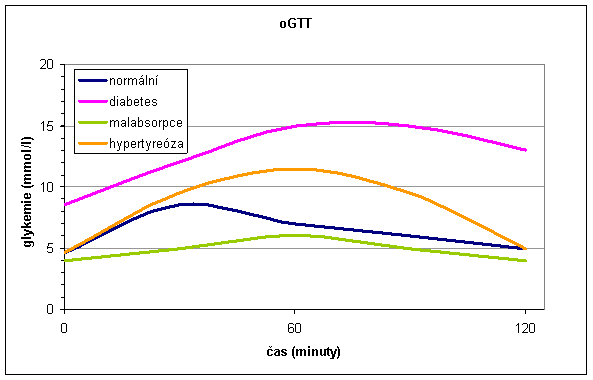 Orální glukózový toleranční test (OGTT)
Pohybují-li se hodnoty glykémie 
 plazmě nalačno v rozmezí 
6,1 až 6,9 mmol/l 
Glykémie se změří nalačno 
poté pacient vypije roztok 75 g glukózy ve 250-300 ml vody 
glykémie je opět změřena za 2 hodiny od požití glukózového roztoku. 
U dětí se podává 1,75 g glukózy na 1 kg váhy.
umožňuje diagnostikovat poruchu glukózové tolerance
glukóza po 2 hodinách je mezi 7,8 a 11 mmol/l, při lačné glykémii pod 7,0 mmol/l či porušené glykémii nalačno (lačná glykémii 6,1 až 6,9 a glukóza po 2 hodinách pod 7,8 mmol/l).
69. Postup při oGTT
Nalačno………………………………..
vypít………………………………g………………v ………………ml……………………..
Za…………..hod. změřit………………………………….
Glykovaný Hb
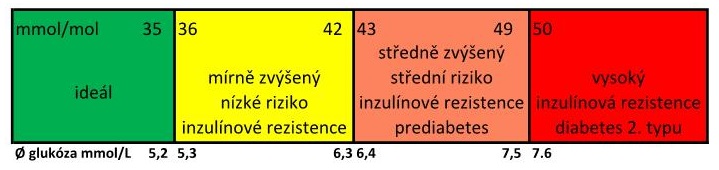 Hladina glykovaného Hb (HbA1c) 
odráží průměrnou hladinu glukózy v plazmě za poslední 2-3 měsíce. 
Proto je považován za „zlatý standard“ pro kontrolu glykémie. 
Stanovení není ovlivněno lačněním, je možno provádět kdykoliv. 
Výsledky mohou být ovlivněny 
anémií, abnormalitami ve struktuře hemoglobinu, těhotenstvím či urémií, krvácením. 
Ke stanovení se nabírá zkumavka s plnou krví a glykovaný hemoglobin je stanovován pomocí HPLC (High Performance Liquid Chromatography). 
Referenční hodnoty se pohybují v rozpětí 2,8–4,0 %, někdy se též uvádějí jako 28–40 mmol HbA1c/molHb.
70. Glykovaný Hb
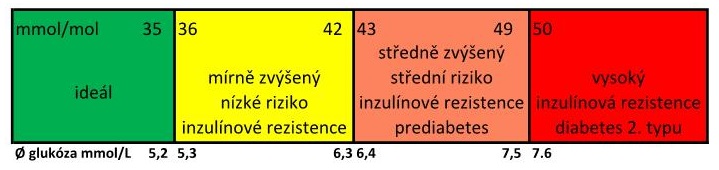 Hladina glykovaného Hb (HbA1c) 
odráží průměrnou hladinu glukózy v plazmě za poslední ………………měsíce
Proto je považován za „zlatý standard“ pro kontrolu glykémie. 
Stanovení není ovlivněno lačněním, je možno provádět ………………
Výsledky mohou být ovlivněny 
anémií, abnormalitami ve struktuře hemoglobinu, těhotenstvím či urémií, krvácením. 
Ke stanovení se nabírá zkumavka s ……………….a glykovaný hemoglobin je stanovován pomocí HPLC (High Performance Liquid Chromatography). 
Referenční hodnoty se pohybují v rozpětí ………………%, někdy se též uvádějí jako ……………………mmol HbA1c/molHb.